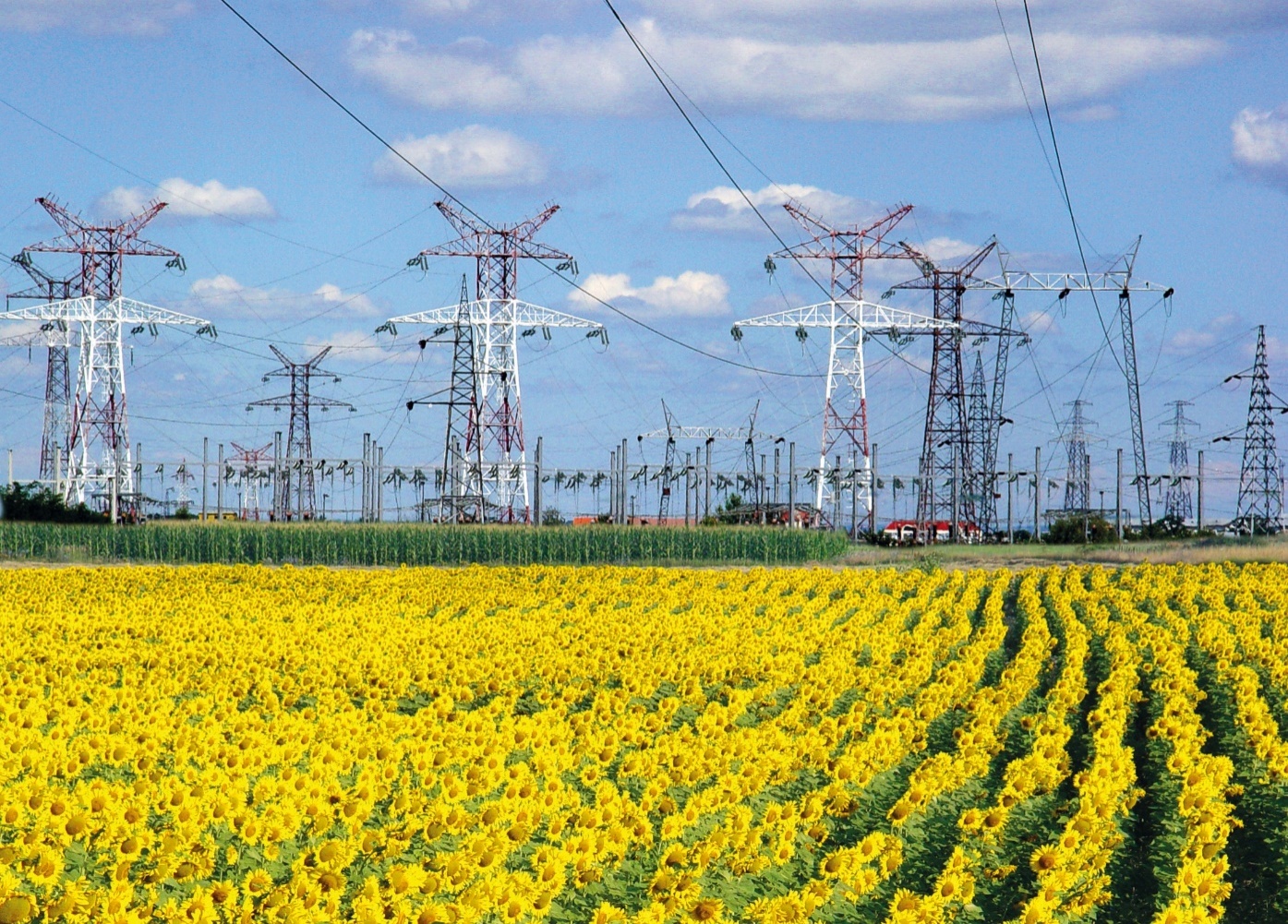 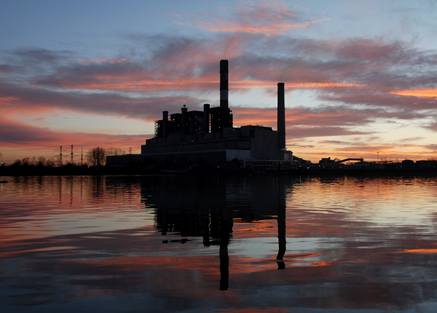 ПРОИЗВОДЊА ЕНЕРГИЈЕ
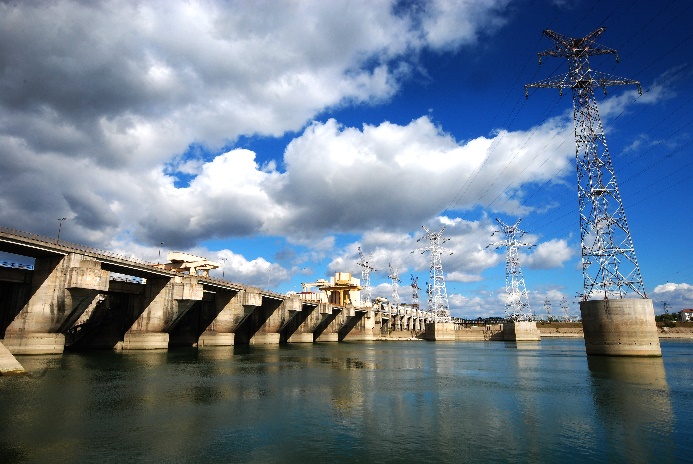 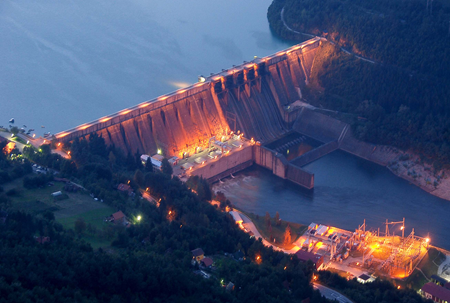 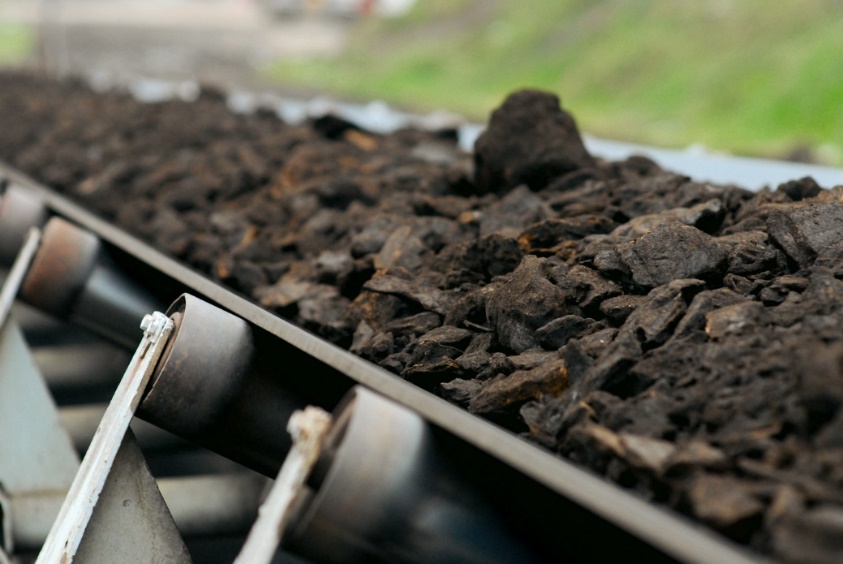 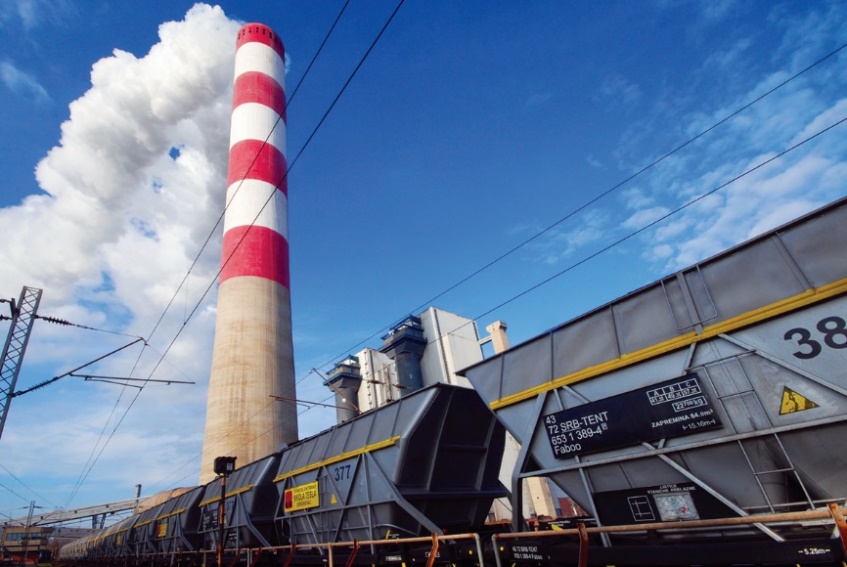 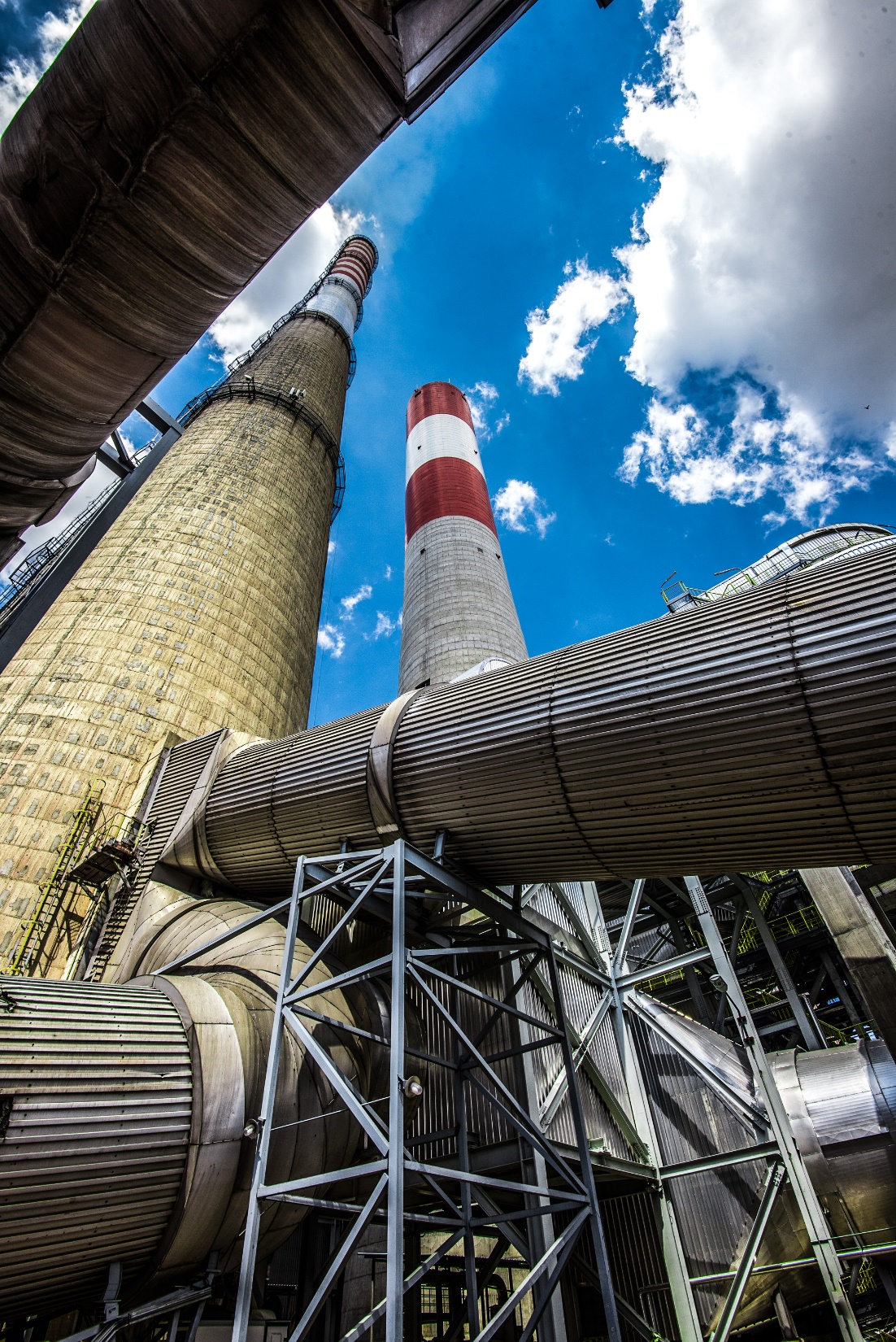 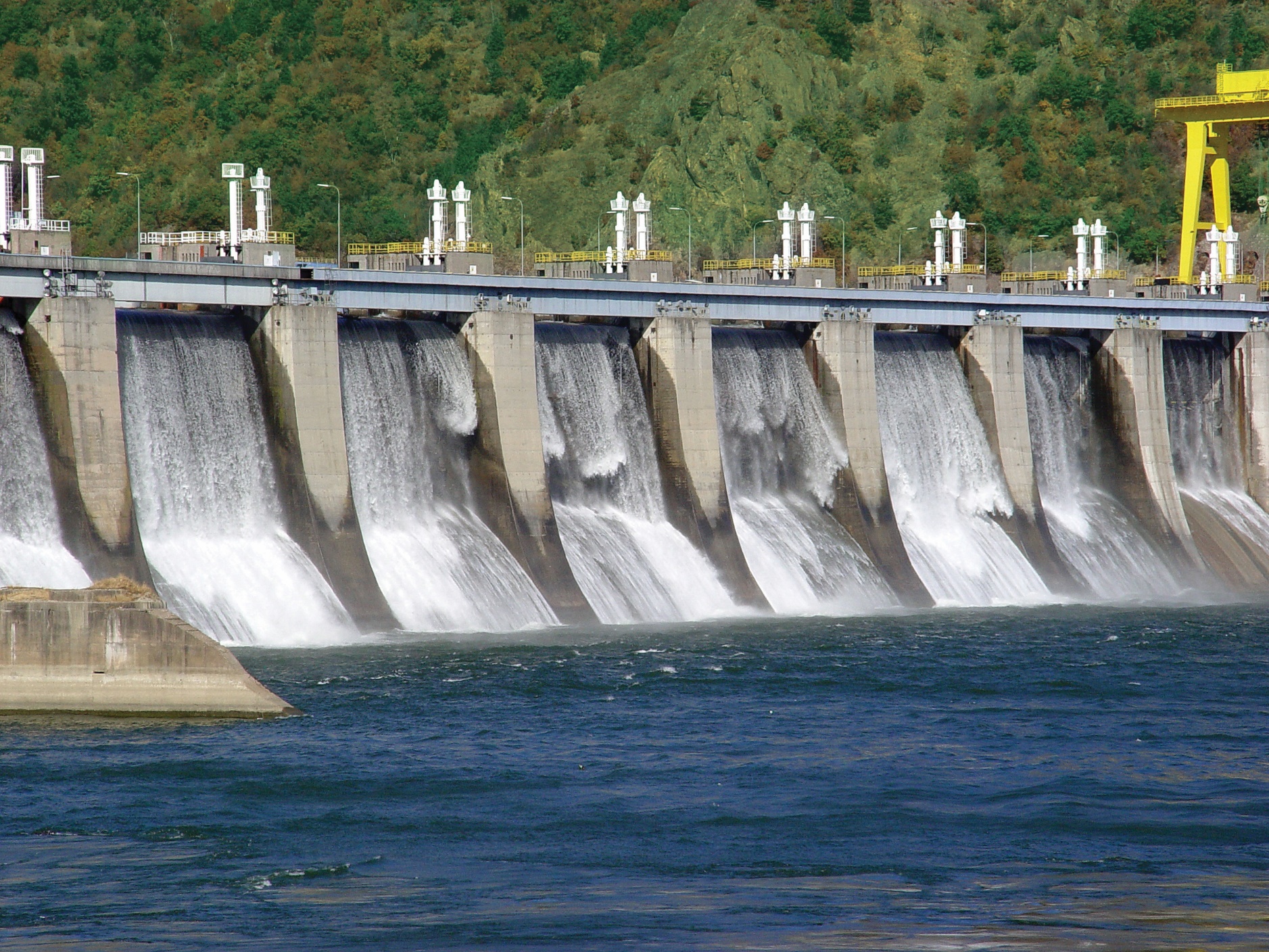 Производња енергије ЈП ЕПС
ЈП Електропривреда Србије има укупно инсталисаних 7.820 МW снаге од тога:
Термоелектране и TE-TO укупно 4.840 МW
Хидроелектране укупно 2.980 МW
Укупна годишња производња износи од 34.000 до 37.000 GWh, од тога:
Термоелектране и TE-TO произведу од 23.000 до 26.500 GWh
Хидроелектране произведу од 9.000 до 12.000 GWh
Реализовани пројекти и пројекти у току
Укупне инвестиције у производна постројења 1.413.867.500 €
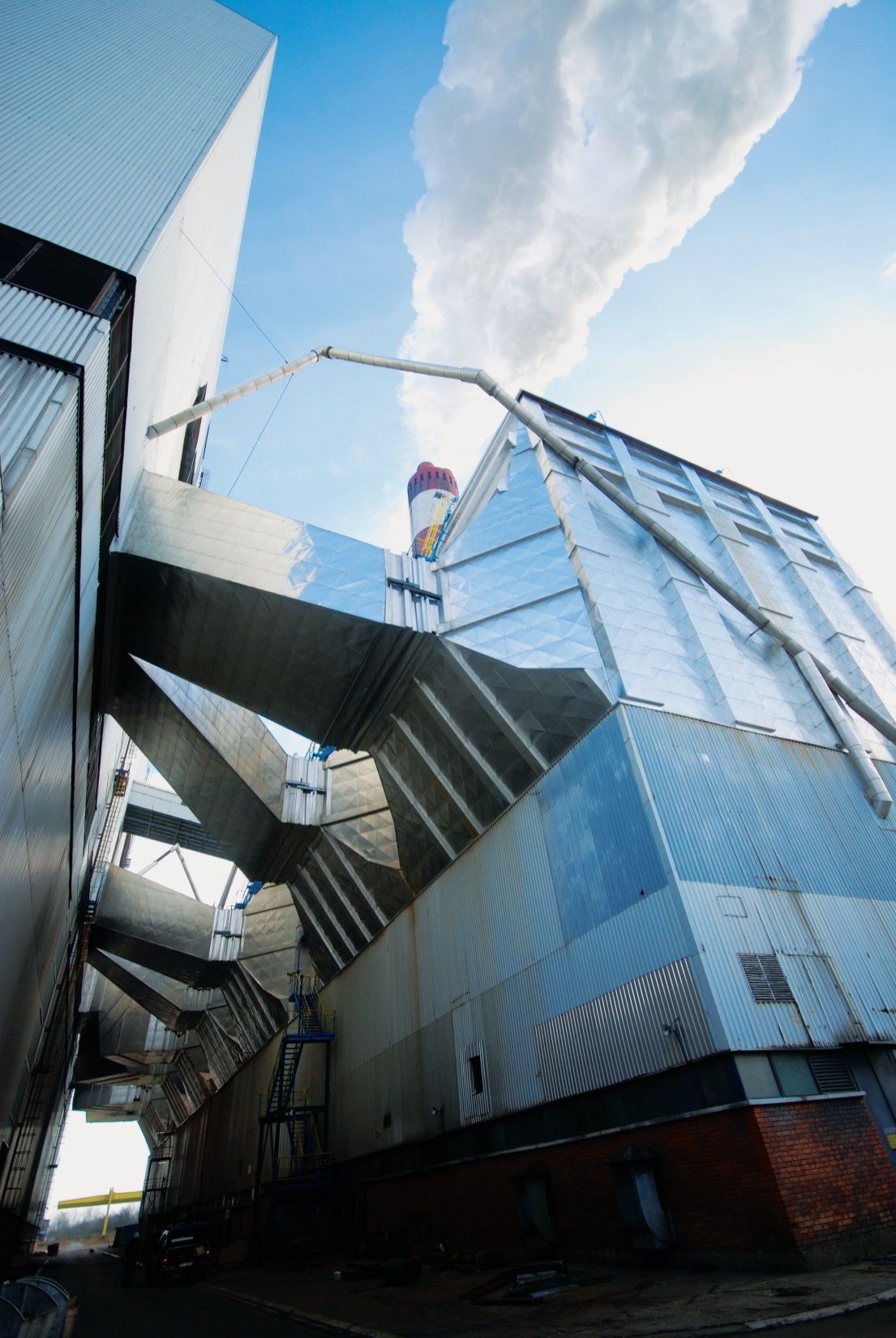 РАЗЛОЗИ
Изражена истрошеност постројења због старости и ниског нивоа одржавања током деведесетих година
Пад расположиве снаге
Повећан број испада
Потреба за повећањем енергетске ефикасности 
Потреба за смањењем утицаја на животну средину
4
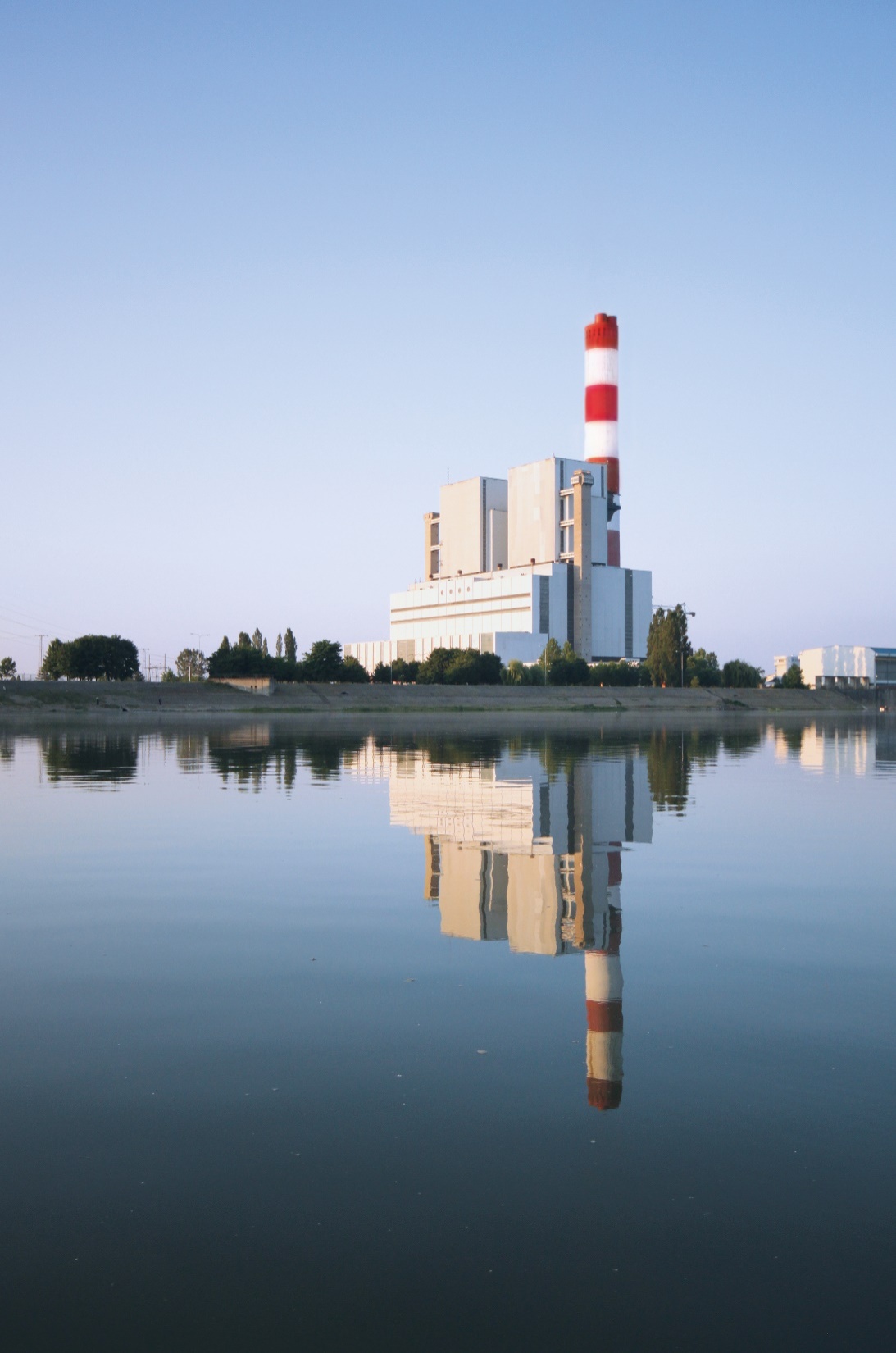 ЦИЉЕВИ
Продужење радног века блокова за 100.000 радних часова
Подизање расположивости, поузданости и безбедности рада
Подизање енергетске ефикасности
Подизање инсталисане снаге блокова
Унапређење заштите животне средине
Реализовани и пројекти у току у термосектору
Реализовани и пројекти у току у термосектору
Реализовани и пројекти у току у термосектору
Реализовани пројекти и пројекти у току у хидросектору
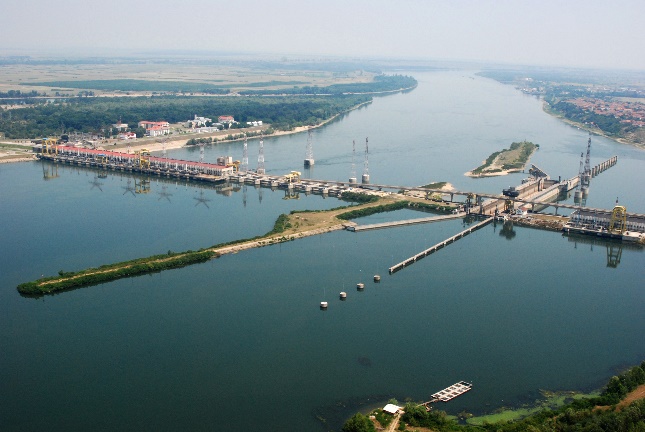 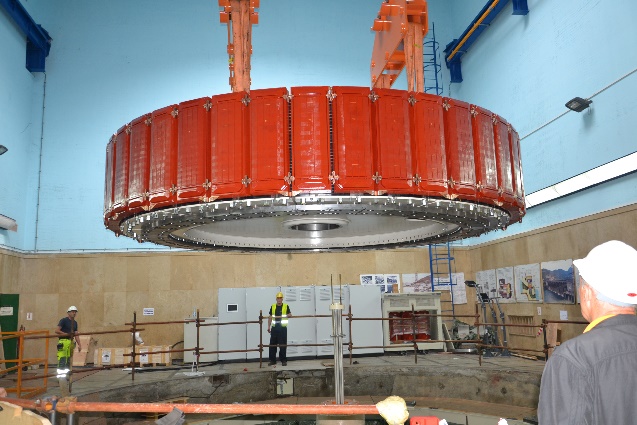 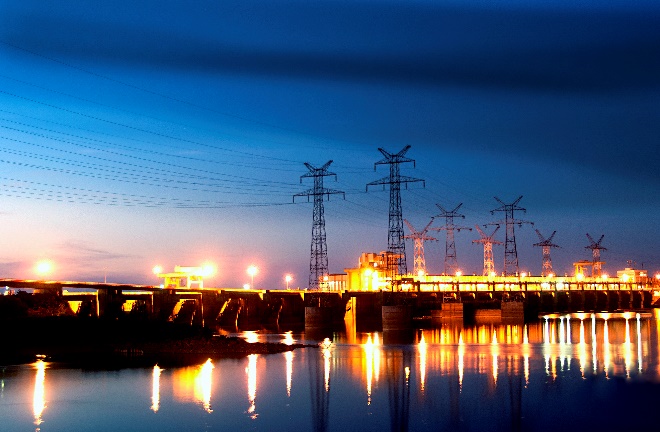 *пре ревитализације
*до 2024. год.
*пре ревитализације
*до 2022. год.
Производња 2000-2018. година
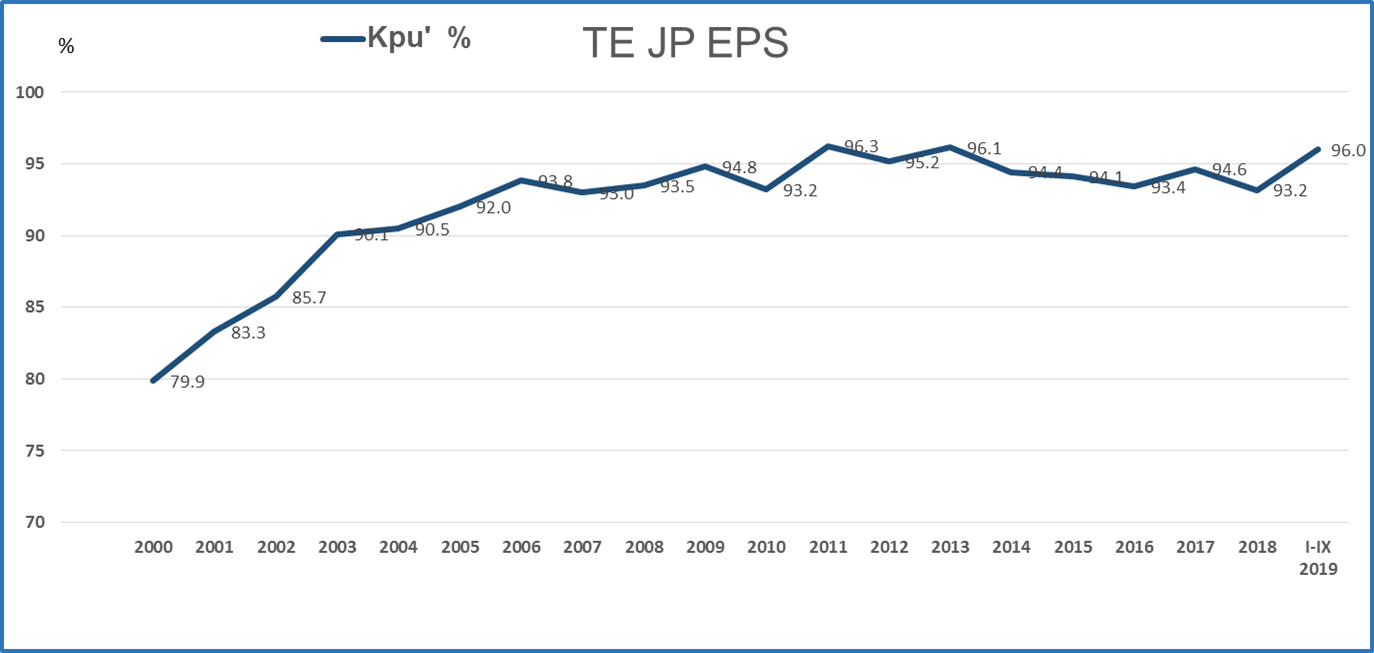 Kpu – коефицијент поузданости
Производња 2000. - 2018. година
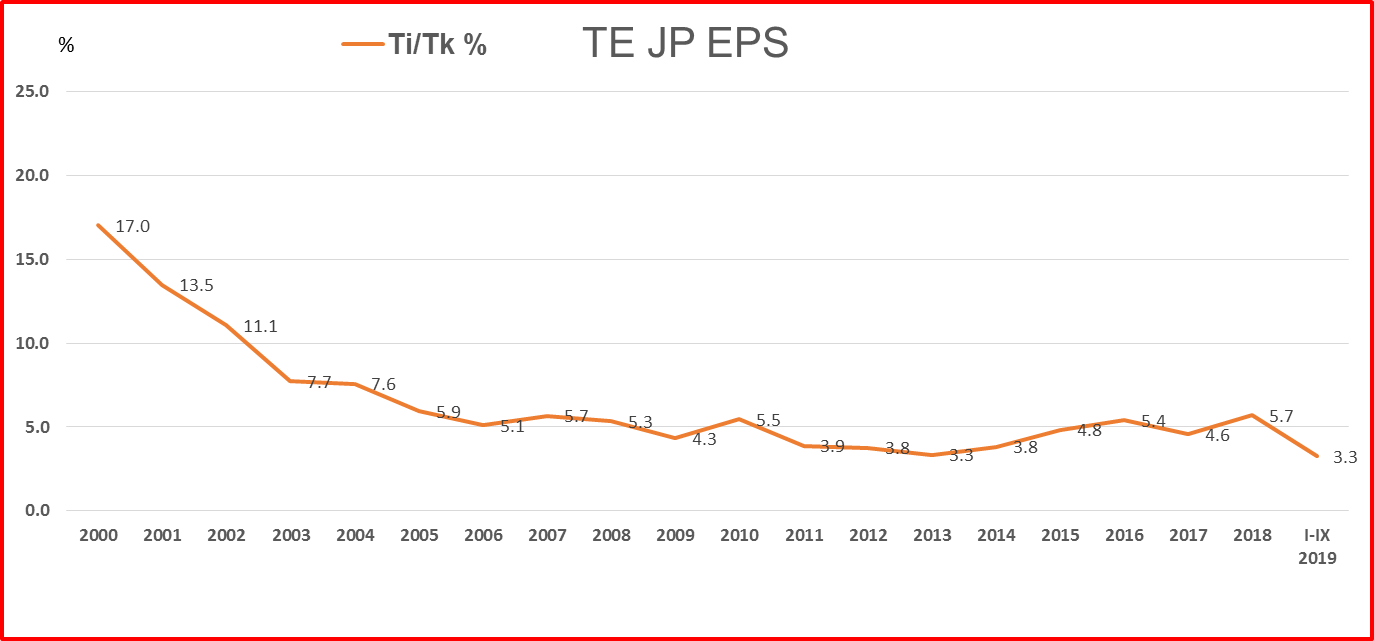 Коефицијент испада због кварова на опреми
Најзначајнији пројекти у рударском сектору
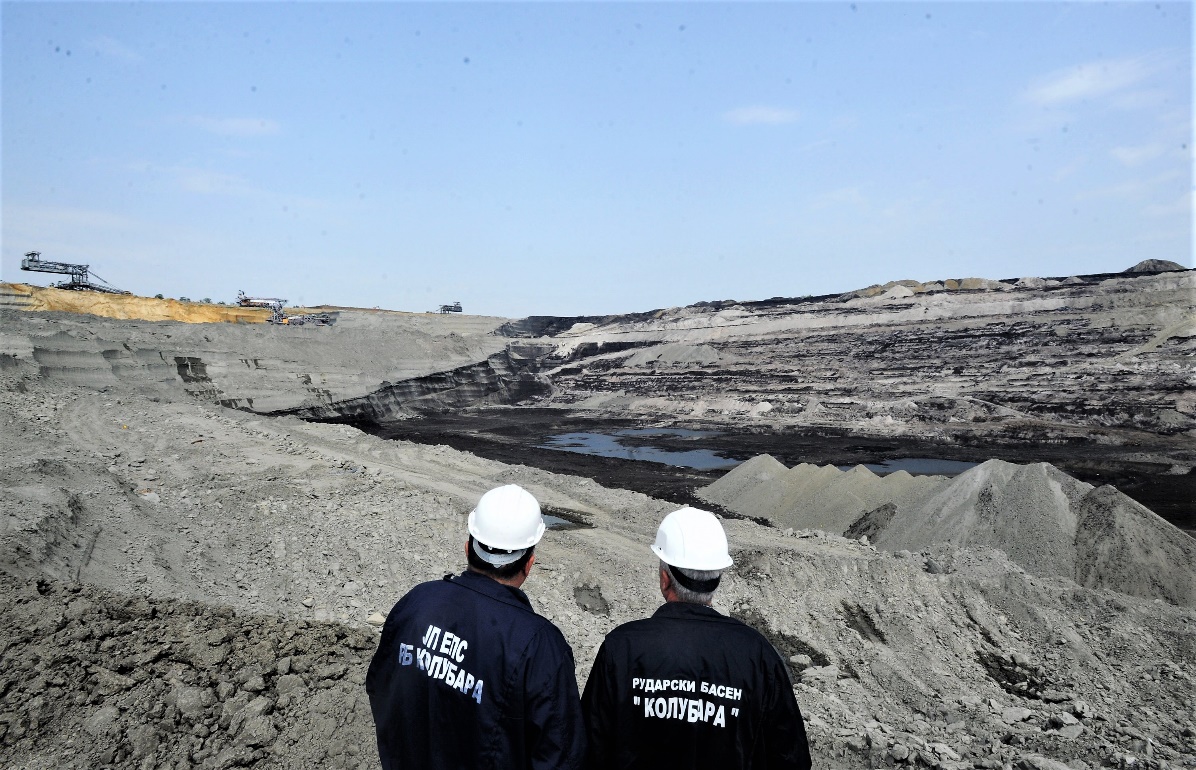 РБ „КОЛУБАРА“

Урађени 
Нови БТО систем за ПК „Поље Ц“ – 
80 милиона евра
Систем за управљање квалитетом угља на западном делу Колубарског басена - 76,9 милиона евра

Најзначајнија инфраструктурна улагања

Измештање дела корита реке Колубаре и ушћа реке Пештан  - 10 милиона евра
Измештање дела Ибарске магистрале -5,1 милион евра
Измештање дела корита реке Пештан и дела регионалног пута Вреоци – Барошевац – 9,5 милиона евра
Укупне инвестиције у рударски сектор од 2010. до 2018. износе око 810 милиона евра
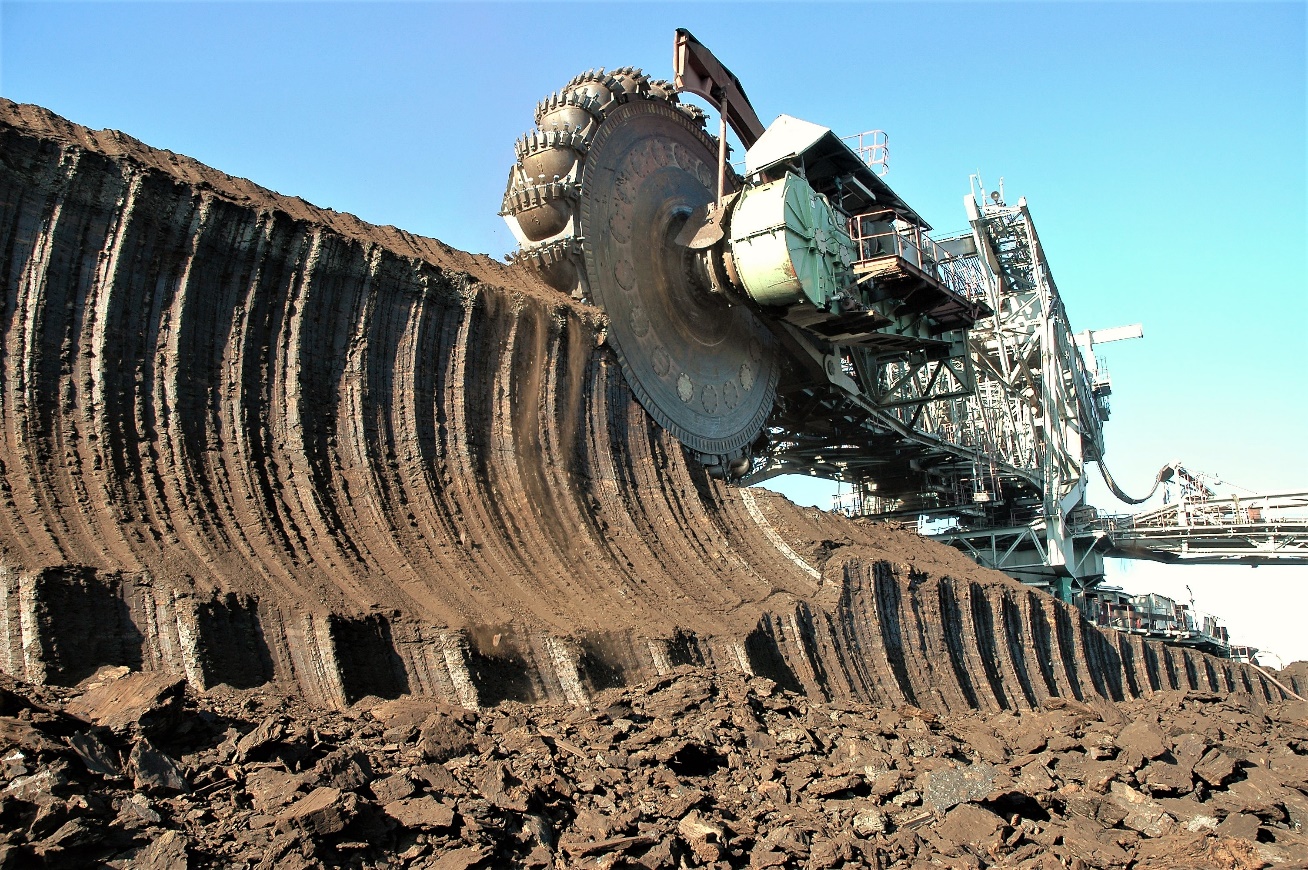 Најзначајнији пројекти у рударском сектору
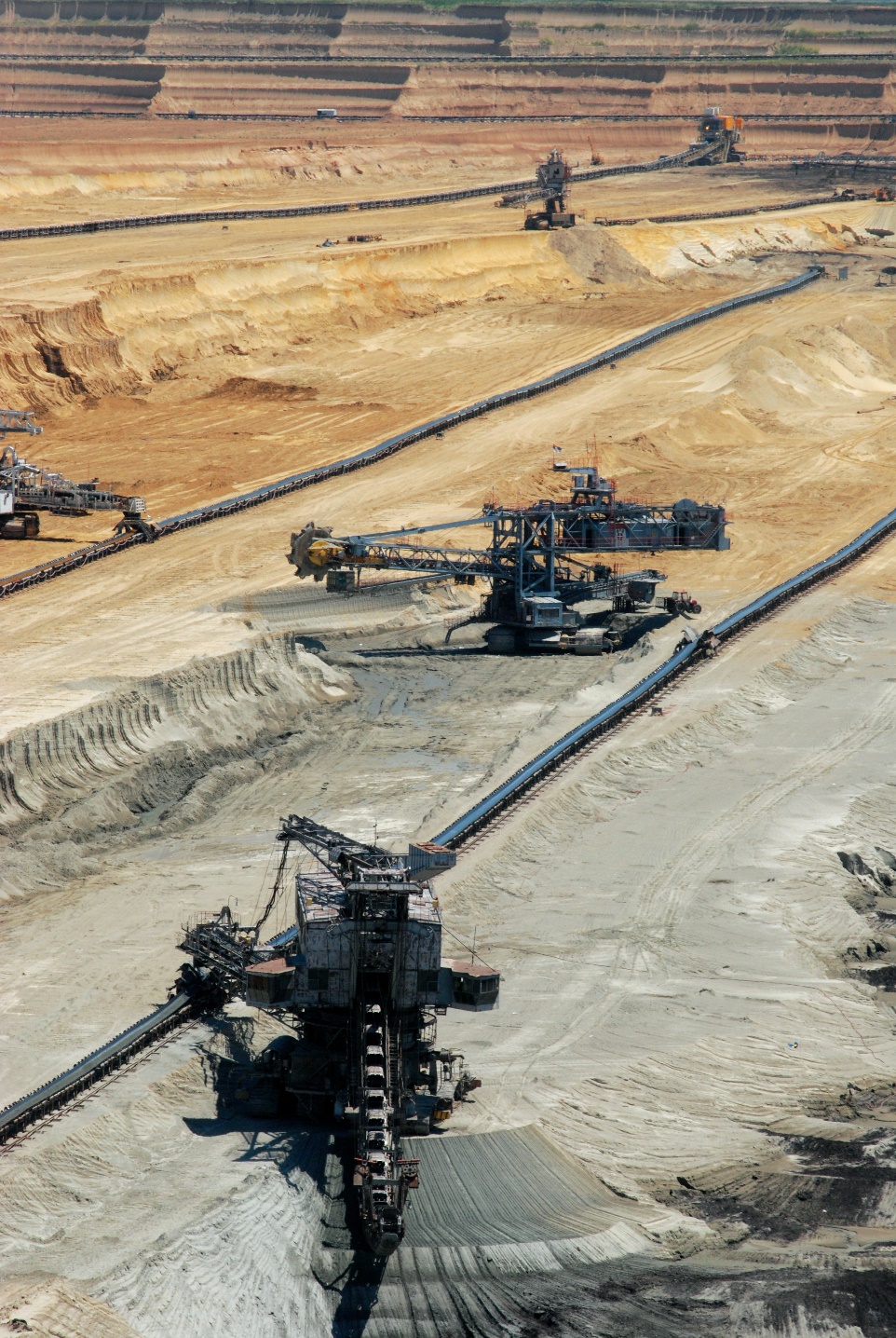 „ТЕ-КО Костолац“


Урађени
 
Нови БТО систем за ПК „Дрмно“  - реализован 2016.- 2019. – 97,6 милиона долара

Реконструкција система за извоз угља из ПК „Дрмно“ 

  
Најзначајнија инфраструктурна улагања

Измештање корита Дунавца 
Изградња водонепропусног екрана на ПК „Дрмно“
Археолошки радови на локалитету „Виминацијум“ и истраживање нових локалитета
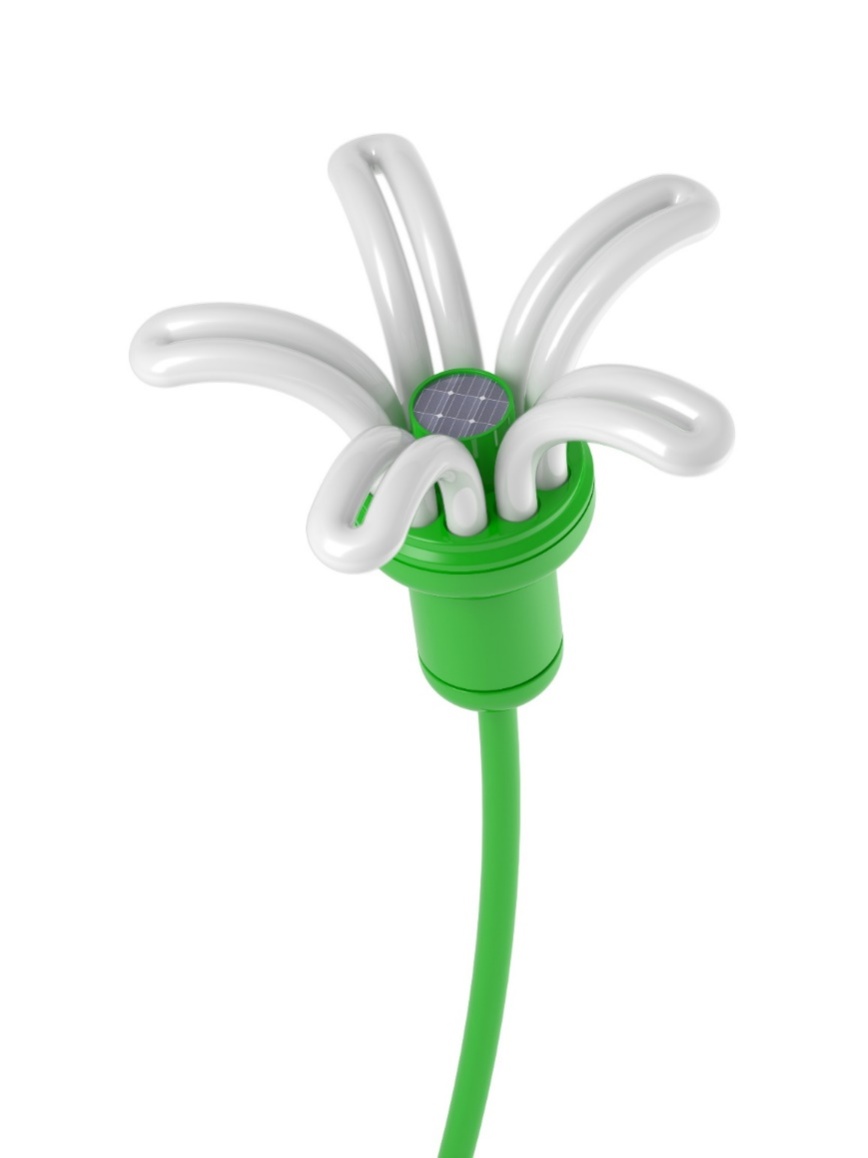 ХВАЛА НА ПАЖЊИ